EFEKTYWNE FORMY FINANSOWANIAdla gmin wiejskich i miejsko-wiejskich
OSSA, 17.09.2014 r.
EFEKTYWNE  FORMY FINANSOWANIA
Informacje o Banku i Grupie DNB
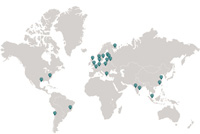 Akcjonariuszem jest największy bank i grupa finansowa Norwegii – DNB

DNB prowadzi działalność w 19 krajach, ma przedstawicielstwa  w najważniejszych centrach finansowych świata  (m.in. w Londynie, Nowym Jorku czy Singapurze)

Stabilna struktura własnościowa – Skarb Państwa posiada 34 % akcji

Stabilne ratingi długoterminowe (A+ oraz A1)
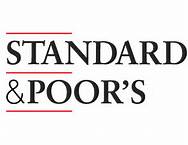 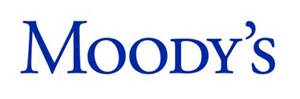 2
EFEKTYWNE  FORMY FINANSOWANIA
Bankowość korporacyjna DNB w Polsce
WARSZAWA	   KRAKÓW
Obecność w kluczowych regionach 					 				WROCŁAW	   POZNAŃ
	
					   KATOWICE
	
		
Wysoka specjalizacja i duże doświadczenie w obsłudze strategicznych dla banków sektorów przemysłowych 

   


         TMT	                   Energia i paliwa          Sektor publiczny                      Usługi 



              	


     Motoryzacja                    Opakowania                   Żywność                 Sektor detaliczny
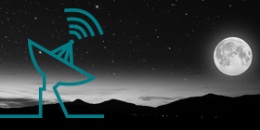 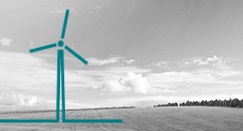 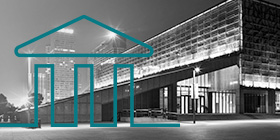 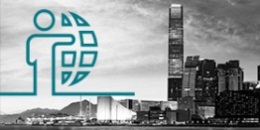 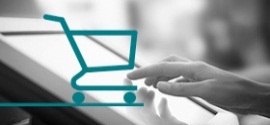 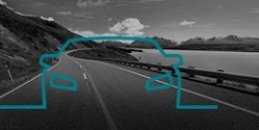 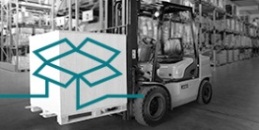 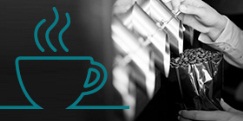 3
EFEKTYWNE  FORMY FINANSOWANIA
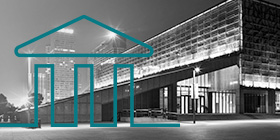 Sektor publiczny
DOTYCHCZASOWE DOŚWIADCZENIE 


Ponad 20-letnie doświadczenie w finansowaniu przedsięwzięć samorządowych 

Sfinansowaliśmy ponad 1.600 projektów inwestycyjnych

Od 12 lat aktywnie finansujemy samorządy poprzez emisję papierów dłużnych

Organizator ponad 260 programów emisji obligacji

Organizator i uczestnik licznych konferencji i warsztatów z zakresu finansów samorządowych
4
EFEKTYWNE  FORMY FINANSOWANIA
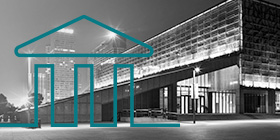 Zewnętrzne źródła finansowania samorządów
Wybór instrumentu zwrotnego powinien być poprzedzony wnikliwą analizą, uwzględniającą wszystkie kryteria i cechy źródła finansowania, które powinny być w najwyższym stopniu skorelowane                      z charakterem i specyfiką zadania inwestycyjnego 

Złożoność i zróżnicowanie zewnętrznych, obcych źródeł finansowania sprawia, że ich wybór według kryterium najlepszego dopasowania do przedmiotu finansowania nie jest prosty 

Znaczącym ograniczeniem samorządów w dostępie do finansowania zewnętrznego okazała się wdrożona inicjatywa ustawodawcza dotycząca redefinicji dotychczasowego limitu zadłużenia jst


W strukturze źródeł finansowania zewnętrznego dominują kredyty i pożyczki, instrumenty rynku kapitałowego (emisje obligacji municypalnych) odnotowują zdecydowanie mniejszy udział                         w finansowaniu wydatków inwestycyjnych
5
EFEKTYWNE  FORMY FINANSOWANIA
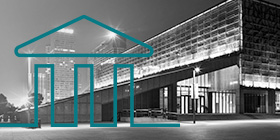 Zewnętrzne źródła finansowaniasamorządów – determinanty wyboru
Wpływ na limity zadłużenia 
			
			Tryb wyboru instytucji finansującej (z zastosowaniem lub 				wyłączeniem przepisów uofp)


			Koszt finansowy
Okres finansowania
Elastyczność instrumentu zwrotnego
Konstrukcja i mechanizm działania 



			Procedura pozyskania zewnętrznego, obcego źródła 				finansowania
			Rodzaj dokumentów wymaganych w związku z pozyskaniem danego 			źródła finansowania
			Poziom wiedzy i doświadczenia decydentów w związku z pozyskaniem 			i wykorzystaniem danego źródła finansowania
Czynniki prawne
Czynniki ekonomiczne
Czynniki formalno-organizacyjne
6
EFEKTYWNE  FORMY FINANSOWANIA
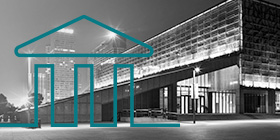 Obligacje komunalne
Emitent odpowiada całym swoim majątkiem za zobowiązania wynikające z obligacji
ZALETY 


                        

         ELASTYCZNOŚĆ               UPROSZCZONA PROCEDURA          ASPEKTY MARKETINGOWE

		                                       

				



.
Brak obowiązku stosowania ustawy Prawo zamówień publicznych
Elastyczność obligacji przejawia się przede wszystkim                           w swobodzie ustalenia terminu emisji, jak również w możliwości dopasowania terminów wykupu do możliwości budżetu
Obligacje postrzegane są jako instrument nowocześniejszy niż kredyt czy pożyczka,             a samorząd je emitujący jako prorynkowy
7
EFEKTYWNE  FORMY FINANSOWANIA
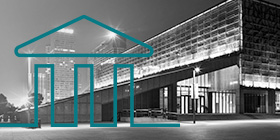 Obligacje przychodowe
Ograniczona odpowiedzialność emitenta tj. do kwoty określonych przychodów lub zdefiniowanego majątku
ZALETY 


                        

         ELASTYCZNOŚĆ               UPROSZCZONA PROCEDURA          ASPEKTY MARKETINGOWE

		                                       

				



.
Możliwość elastycznego dostosowania emisji obligacji przychodowych do potrzeb emitenta
Brak obowiązku stosowania ustawy Prawo zamówień publicznych
Promocja nazwy emitenta i finansowanego przedsięwzięcia na rynku lokalnym i krajowym
Zadłużenie z tytułu emisji obligacji przychodowych nie wlicza się do indywidualnego wskaźnika zadłużenia, o których mowa w art.243 uofp 
(zgodnie z art.23b ust. 7 Ustawy o obligacjach)
8
EFEKTYWNE  FORMY FINANSOWANIA
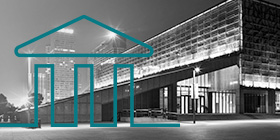 Partnerstwo Publiczno Prywatne
Co przemawia za stosowaniem PPP


Ograniczone zasoby finansowe samorządów (z uwagi na ustawowe limity zadłużenia) jednocześnie ogromny  popyt na wysokiej jakości infrastrukturę i usługi publiczne,

Podział zadań i ryzyk w ramach umów PPP pozwala każdej  ze stron – publicznej oraz prywatnej- realizować to, co potrafi robić najlepiej, co przekłada się z kolei pozytywnie na efekt końcowy realizowanej inwestycji,

Możliwość podziału ryzyk w projekcie PPP i tym samym realizacja przedsięwzięcia bez obciążania długu i deficytu publicznego*,


Szybkość realizacji inwestycji. Ponadto powierzenie partnerowi prywatnemu zaprojektowania i budowy infrastruktury,  a następnie jej eksploatacji pozwala realizować inwestycję  lepiej i w oparciu  o najnowszą technologię ,

Szansą na rozwój PPP jest łączenie tego rodzaju przedsięwzięć z funduszami unijnymi, tzw. projekty hybrydowe.  Jest to olbrzymia zaleta realizacji tego typu inwestycji.



*Zgodnie z decyzją Eurostatu Nr 18/2004 z 11 lutego 2004 r.: Jeśli partner prywatny ponosi ryzyko związane z budową oraz jedno z dwóch – ryzyko dostępności albo popytu, wówczas przedsięwzięcie nie będzie skutkowało powiększeniem długu i deficytu publicznego
9
EFEKTYWNE  FORMY FINANSOWANIA
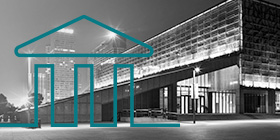 Obligacje komunalne – emisje zorganizowane przez Bank DNB w 2013 roku
EMISJE 2013 r.




 

Gmina Wąsosz                               Gmina Choszczno                          Gmina Pakosław                         Powiat Obornicki  
1.600.000 PLN                             5.000.000 PLN                            8.350.000 PLN                         4.500.000 PLN
    Maj 2013	                                 Grudzień 2013                            Grudzień 2013                           Grudzień 2013







    Gmina Wińsko                            Gmina Czernica                            Powiat Pyrzycki                            Gmina Żmigród        
   1.660.000 PLN                        3.800.000 PLN                             8.600.000 PLN                        25.599.000 PLN                    
     Lipiec 2013                                Listopad 2013                             Grudzień 2013                             Grudzień 2013
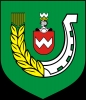 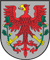 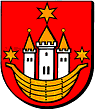 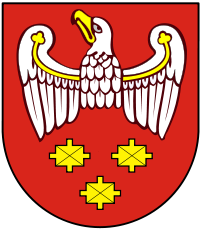 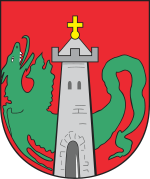 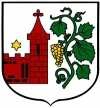 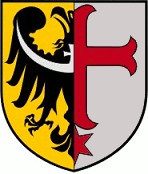 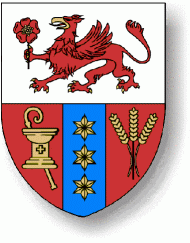 10
EFEKTYWNE  FORMY FINANSOWANIA
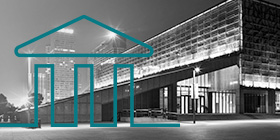 Obligacje komunalne
EMISJE 2013 r.





   
  Gmina Jerzmanowa                  Gmina Komorniki                                     Gmina Stąporków                      Gmina Książ Wielki
     4.000.000 PLN                   5.000.000 PLN                                        12.756.000 PLN                      1.050.000 PLN
      Grudzień 2013                         Lipiec 2013                                           Czerwiec 2013                            Listopad 2013






      
       Gmina Kępice                      Gmina Podgórzyn                                         Gmina Rząśnik                      Gmina Leśna
    10.900.000 PLN                   6.660.000 PLN		 1.000.000 PLN                  7.082.000 PLN
     Sierpień 2013                         Grudzień 2013		  Czerwiec 2013                     Grudzień 2013
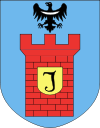 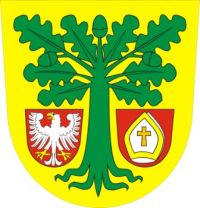 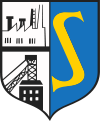 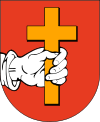 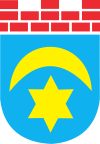 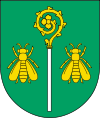 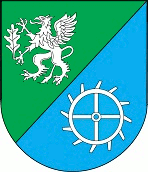 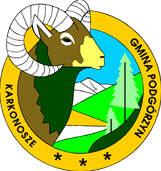 11
EFEKTYWNE  FORMY FINANSOWANIA
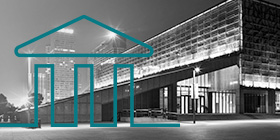 Obligacje komunalne
EMISJE 2013 r.





   
Gmina Małomice                     Gmina Lipowa                               Powiat Wołowski                          Powiat  Robczysko- Sędziszowski                   
 5.000.000 PLN                      1.837.000 PLN                                3.300.000 PLN                                        1.000.000 PLN                         
Październik 2013                    Listopad 2013                                Grudzień 2013                                           Lipiec 2013                      





    

Powiat Brzeski           	Gmina Jędrzejów                          Gmina Krzeszyce           	            Gmina Garbatka-Letnisko
9.200.000 PLN            	16.307.000 PLN                             7.160.000 PLN                                     2.500.000 PLN
Grudzień 2013            	  Listopad  2013                              Czerwiec 2013                                    Czerwiec 2013
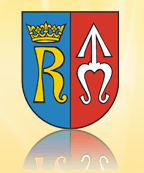 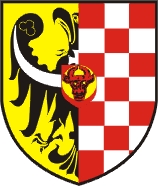 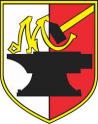 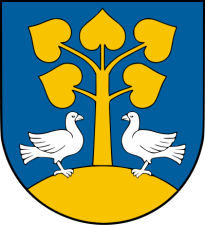 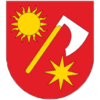 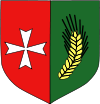 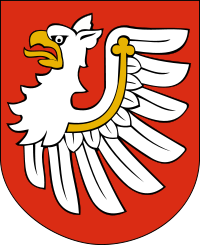 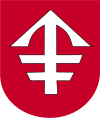 12
EFEKTYWNE  FORMY FINANSOWANIA
Kontakty
Małgorzata Zielińska
                                   
     Dyrektor - Biuro Sektora Publicznego 
     tel. 691 980 400, 
     malgorzata.zielinska@dnb.pl 
    

     Izabela Jankowiak 

     Ekspert Branżowy
     tel. 697 020 145
     izabela.jankowiak@dnb.pl





      Maciej Soroko 
 
       Ekspert Branżowy
       tel. 661 601 527  
       maciej.soroko@dnb.pl
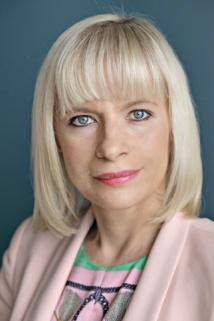 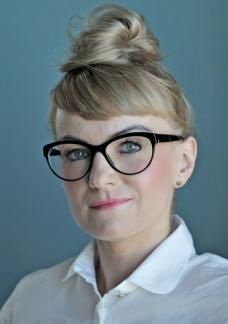 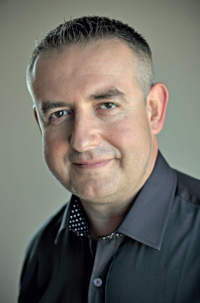 13